Welcome To The Minneapolis Alpine Ski Team!
Tonight’s Schedule
7:15PM   MAST ’13 – ’14 Presentation
MAST Head Coach: Mark Conway
MAST Webmaster: Barbie Alampi
MAST President:  Dave Krueger

8:00PM	Business at THE TABLES
The Tables
MAST Registration Forms
MPS/MSHSL Forms 
Team Fee, Season Pass Fee
Coaches/Equipment
Giants Ridge Information (For Parents)
Parent Volunteering
Captains/Apparel
Car pooling
Fundraising
MAST IS FUN!
THE MAST COMMITMENT..
Provide quality instruction, training, & racing for all team members.
Encourage a welcoming & supportive team atmosphere.
Assist in the development of transferable skills and attitudes.
Opportunity To Develop Useful Life Skills
Goal setting
Positive thinking
Focused and sustained work ethic
Visualization
Delayed gratification 
Teamwork
Sportsmanship
Grit
Captains
Captains
Southwest: Andrea Savage and Christian Hedrick
South: Margot Franchett and Seth Koepcke
Washburn: Rachel Anderson and Ben Calvit
Apparel
Captains’ Practices
Tuesdays: Oct 29 and Nov 5
Thursdays: Oct 31 and Nov 7
Christian Hedrick
Margot Franchett
Seth Koepcke
Rachel Anderson
Andrea Savage
Ben Calvit
Meet the Coaches
Paid Staff
Mark Conway (Head Coach)
Joel Hedrick (Assistant Head Coach)
Daniel Polland (Assistant Coach)
Elora Koepcke (Assistant Coach)
mplsalpineski.org
Volunteer Coaching Staff
Gary Griffin
George West
Kris Lyons
Deb Bistodeau
Jon Cohen
Jake Yockers
Julie Flaskamp
Tom Fraser
Bill Kirkpatrick
Amy Quinlivan
David Streitz
Thorn Turner
Rich Berg
Scott Griggs
mplsalpineski.org
Communication
Emails
MAST Website
Mentors
MAST Website
mplsalpineski.org

Webmaster: Barbie Alampi
Fees
$450 Team Fee
Includes:
Coaching
Equipment (gates, drills, timing, radios, etc)
Hyland Races
Administration Expenses 

$349 Season Pass Fee
Unlimited Season Pass To Hyland
Must Be Paid In full By Nov. 5
Season Pass Picture Night: Monday, Nov. 11 @ 7PM @ Hyland
Additional Fees
$50 Invitational Race Fee
Supplemental Training Dates
Giants Ridge Camp
Banquet
Fundraising
Group Fundraising
State Fair Barncleaning: $1600; 60+ People
Pierce OktoberFest: $500
Chipotle on Tuesday, November 19: $$$$   
Individual Fundraising
Hoigaards Tent Sale
FlowerPowerFundraising
Wreaths
New….
All Sales Revenue Returns To Athlete
FlowerPower Fundraiser
Flower Bulbs For Sale Through Oct 30
On line sales campaign
Special MAST LINK to track sales to you
50% of Sale Returns To Athlete
Large selection of bulbs
Delivered to purchaser
Plant until ground freezes
Become a Team Member: Sign Up Today or Send Mark an Email at markrobertconway@msn.com
MAST Forms
Registration (on line at mplsalpineski.org)
Power To Authorize Medical Treatment
Assumption of Risk and Release of Liability

Return these forms to Dave Krueger or to the registration table tonight.
MPS/MSHSL Forms
Emergency Information Card
Sports Qualifying Physical Examination Clearance  
Athletic Eligibility Brochure/Agreement
Media Release

Return these forms to your high school athletic director!!!
Did you play a high school sport this fall?   Return NEW EMERGENCY CARD ONLY!
Ski Tuning
Why It Is Necessary!!!
Learning to Tune Skis
Web: MAST Website, Other
Nov 16 at Fuller Park (Team)
Pierce Skate and Ski: 952-884-1990
Hoigaards: 952-929-1351
Training!
Coach Expectations: Training and Racing
DRYLAND MANDATORY!
Family, Homework, Rest Take Priority ONCE ON-SNOW!
YOU set YOUR schedule according to your goals and needs.
Communicate your plans and intentions regarding days off, RACES, camps to Mark or Joel.
Be safe.  Be prepared.  Be coachable.  Be focused.  Be disciplined.  Be responsible. Be helpful.
MAST Clinic Day
Saturday, November 16, 11:30AM-2:30PM @ Fuller Park (48th Street and Grand Ave. S.)
Tuning Clinic
Boot Alignment/Equipment Check
Technique Clinic
Racing Rules
Goal Setting

Tuning Instructions are on the MAST website.
Dryland
Dryland at Washburn High School
--Starting Tuesday, Nov. 12
4:30-6PM
Wear running shoes/ layers of athletic clothing—including hat and gloves/ jacket/ 
NO SHORTS ALLOWED!!!
Bring Water Bottle 
Dryland continues Monday-Friday until Hyland opens
WE EXPECT YOU TO ATTEND!
Training: Schedule
MAST Calendar Updated at www.mplsalpineski.org.
Changes after Nov 11 Will Be Communicated Via Email As Well.
Early On Snow: 6:30-8:45PM South Chair
Hyland Training Schedule
Two Team Designation: MAST and MPLS SW
When Separated:
	MPLS SW Training: 5:00-7:30PM
	MAST Training: 6:30-8:45PM
 When Together (Two Lanes): Many Options
	7:45-10:30AM; 4:30-6:30PM; 5-7:30PM; 6:30-8:45PM
Camps
Giants Ridge Training Camp
Thursday, January 23-Sunday, January 26
3:30 Load @ Washburn
Sunday ETA: 6PM
Train Friday
Race and Train Saturday
Free Ski and Family Day on Sunday Morning
Depart GR @ 2PM Sunday
Lodging at GR Sports Dorm
Camp Fee: $260 w/ bus; $210 w/o bus
Supplemental Training
Fundamentals Training: Saturday, Nov 30 or Dec 7 9AM-4PM at Welch
Welch Gate Training (4PM -10PM)
Saturdays: Dec. 7, 21 and Jan. 18
Wild Mt Gate Training (4PM-10PM) Saturday, Feb 1
Cost: $45 for lift ticket and transportation
Getting The Most Out Of Training !
Care For Your Equipment
Arrive On Time; Dress Warm
Train Hard and Smart; Rest Well; and Eat Healthy
Make Every Run Count
Learn the Fundamentals
Set Goals
Watch Video
Search the Web
Deep Practice
Two Books By Daniel Coyle: The Talent Code and The Little Book of Talent
Video on Sprongo
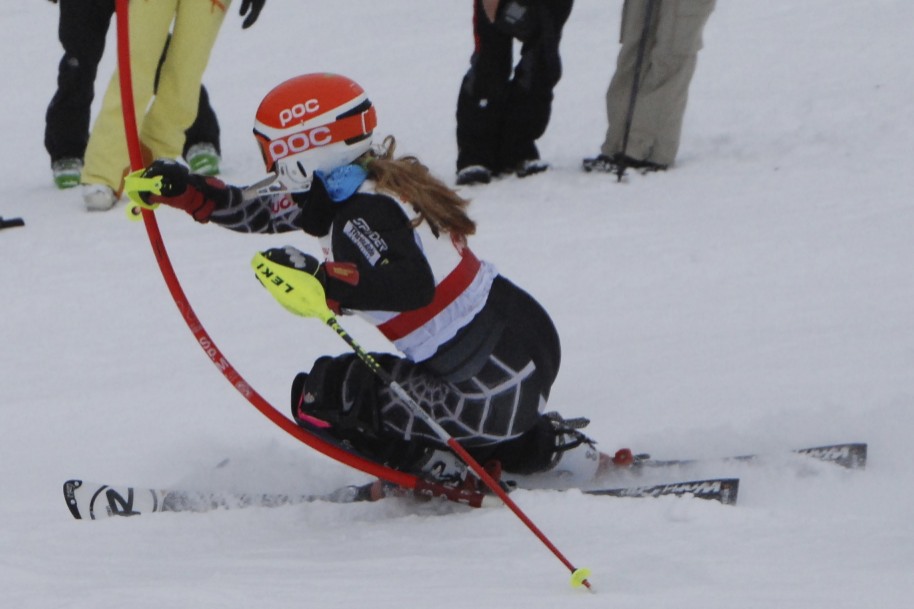 MAST Sprongo Video Sharing
USE IT TO DEEP PRACTICE!!!!
ACCEPT THE SPRONGO INVITATION; USE ONE EMAIL ADDRESS FOR EACH ATHLETE
Racing!
Racing: Dual Meets
All Athletes: Varsity (10 per squad) and JV
Hyland Races: 4:30PM Start
Parent Volunteers Needed
Schedule
Dec 16 v BSM, MWT @ Hyland
Jan 2 v Wayzata, Edina, BSM @ Hyland
Jan 6 v BSM, Orono, MWT, Armstrong-Cooper @ Hyland
Jan 13 v BSM, Orono, MWT @ Hyland
Jan 25 v Virginia, Hibbing @ Giants Ridge 10AM Start?
Jan 28 v BSM, Orono, MWT, Armstrong-Cooper @ Hyland
Racing: Invitationals
mplsalpineski.org
Racing: Invitationals
Wild Mt on Friday, December 20
MAST (South/Washburn Squad)
SW Squad
6 Boys/6 Girls per Squad
24 Athletes Total
Buck Invite on Friday, Jan 10
MAST (South/Washburn Squad)
SW Squad
8 Varsity Spots/ 6 JV Spots per squad 
			--OR--
Welch Invite on Friday, Jan 17
MAST (South/Washburn Squad)
SW Squad
6 Varsity Spots/ 4 JV Spots per squad
Additional Junior Varsity Racing
Hyland JV Races
4:15PM Start
Fridays: Jan 10?, 17?, 31, and Feb 7
Racing: Championships
Section IV @ Wild Mt on Wednesday, Feb. 5
6 boys/ 6 girls from South, SW, and Washburn. 
Top 15 individuals advance to State Championship on Wednesday, February 12 @ Giants Ridge
Top 2 teams advance
Athlete “Race Intentions”
FOR EACH RACE: ATHLETE MUST ACCEPT OR DECLINE THE INVITATION TO RACE ON THE MAST WEBSITE
PROVIDES A “CLEAN” RUN ORDER AND ENABLES THE COACHES TO PROMOTE ATHLETES TO VARSITY STATUS WHEN POSSIBLE
mplsalpineski.org
Race Day Parent Help Needed
Race Workers
Scoreboard Recorders
Gate Judges (Training Provided)
Timing 
Starter
Bib Distribution/Collection
Race Worker Training Dates
MAST TRAINING @ Fuller Park (48th and Grand Ave. S.)
Saturday, November 17 @ 11:00-12:30PM
Saturday, December 7 @ 11:30AM-1PM
USSA OFFICIALS TRAINING: NOV 2 OR 3 @ TWIN CITIES ORTHOPEDICS
Concussions
Definition
Concussions Happen in Ski Racing
Risks of returning too soon…
Brain swelling, headaches, dizziness, memory loss, concentration issues, fatigue, sleep difficulties, personality changes, sensitivity to light….
State Law: “provider” clearance to return to activity….
ImPACT Baseline Testing
“Immediate Post-Concussion Assessment and Cognitive Testing”
Baseline Testing
Compare baseline test results and post-injury test results to determine the extent of damage, track recovery, and determine when an athlete is safe to return to play. 
One tool physicians can use to assess recovery
Why Be Safe?!
Goal: “Eliminate the risk of recurrent or permanent injuries that may have permanent or temporary health risks.”
Impact Baseline Testing
On line Testing–
At SW
After School On Monday, November 11 3:15PM and 4:30PM.
Measures reaction time, attention span, memory, problem-solving
Results confidential– can only be accessed by your provider
More information will be emailed this week!
ADDITIONAL TRAINING
SEASON ENDS FEBRUARY 12
TEAM GILBOA HIGH SCHOOL TRAINING PROGRAM AND POST SEASON TRAINING    WWW.TEAMGILBOA.COM
HYLAND JUNIOR RACE TEAM   CHECK WITH HSSA FOR MORE INFORMATION
mplsalpineski.org
MAST President: Dave Krueger
MAST Board
President: Dave Krueger	
Vice President: Jack Goodnow
Treasurer:  Susan Steen
Asst Treasurer: Marianne Carolan
Asst Treasurer: Erle Savage
Secretary:  Nancy Koepcke
Webmaster:  Barbie Alampi
At Large:  Darryl Savage
At Large: Kevin Counifhan
At Large: Michelle Streitz
At Large: Shannon Foulkes
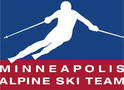 Parent Volunteers :: Immediate Needs

Giants’ Ridge
General Coordinator (communications, family lodging, assist Meal coordinators)
Meal Coordinator 
Breakfast Coordinator

Banquet
Committee Leader
Committee

Master Volunteer Sign-Up Sheet
mplsalpineski.org
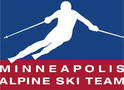 Registration Reminders
Register @ www.mplsalpineski.org
MAST Forms to Dave Krueger
MAST Assumption of Risk and Liability Release
MAST Power to Authorize Medical Treatment
MPS & MSHSL Forms
Visit www.mplsalpineski.org for school details.
School and State forms are due to your Athletic Director by 10/29. 
Checks Made Payable to Mpls Alpine Ski Team
Send Payments to Susan Steen/ MAST Treasurer/ 2800 Brookwood Terrace, Mpls, 55410
Team Fee $450 = $75 deposit + $375 or fundraising equivalent
$349 for Hyland Season Pass (unless you will acquire your HSSA pass separately)
mplsalpineski.org
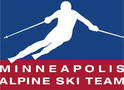 Fundraising Opportunities

Dunn Bros program has been discontinued

We are close to settling on a similar individual fundraising program

Wreath Sales

Flower Power
mplsalpineski.org
The Tables
MAST Registration Forms
MPS/MSHSL Forms 
Team Fee, Season Pass Fee
Coaches/Equipment
Giants Ridge Information (For Parents)
Parent Volunteering
Captains/Apparel
Car pooling
Fundraising
Questions?